Investigating Swirl and Tumble Flow with a Comparison of Visualization Techniques
Carly Costello
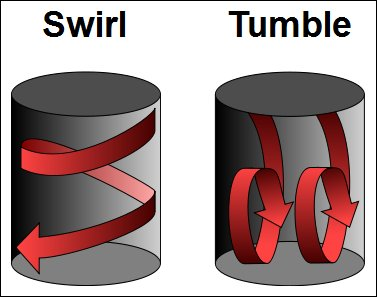 Swirl flow motion on 2D slices
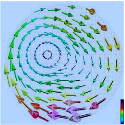 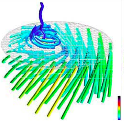 Geometric flow visualization
Direct visualization
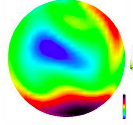 Tumble flow in 3D Slices
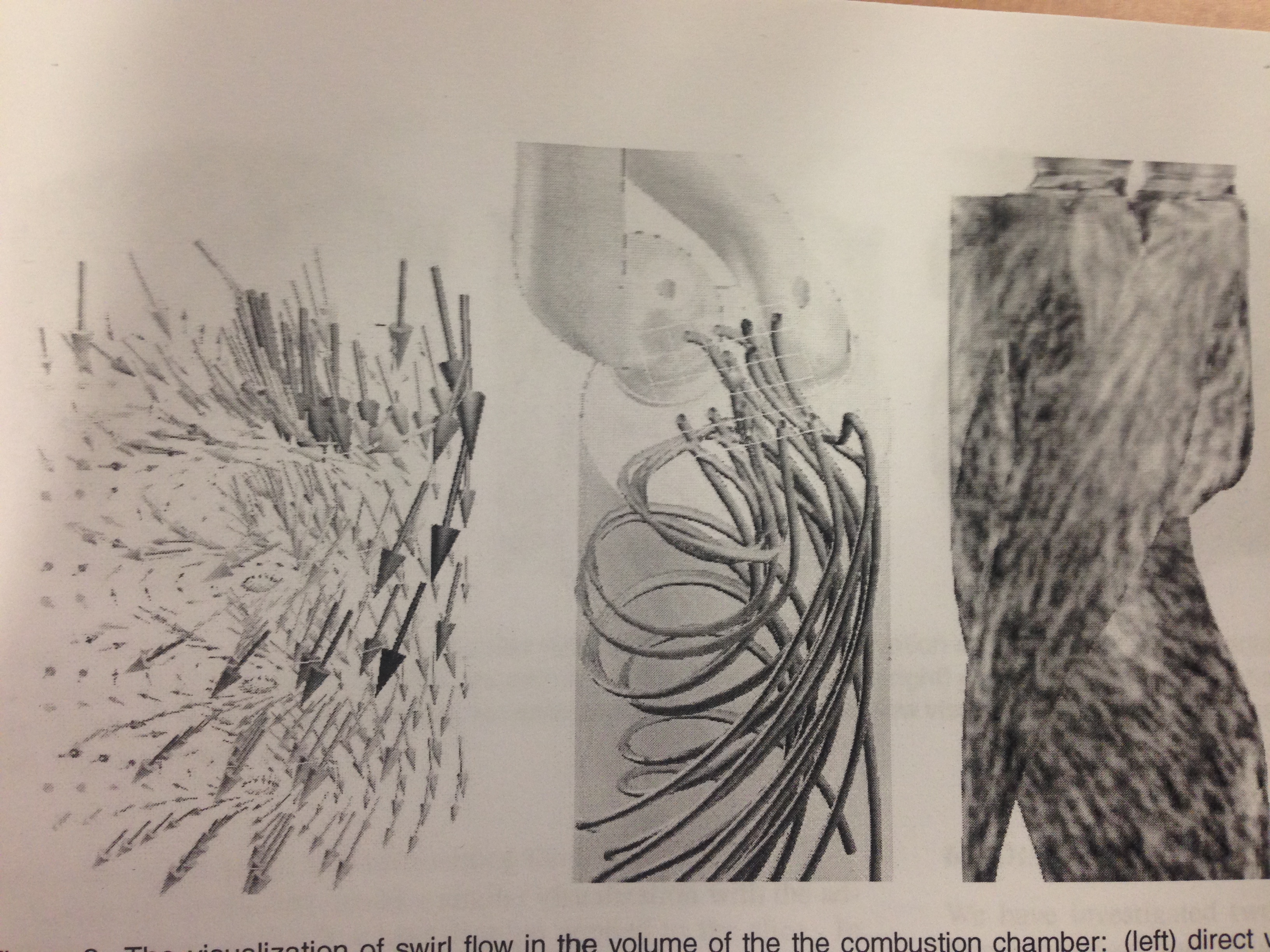 Direct 				Geometric 		Texture -based